GROWING INFRUITFULNESS
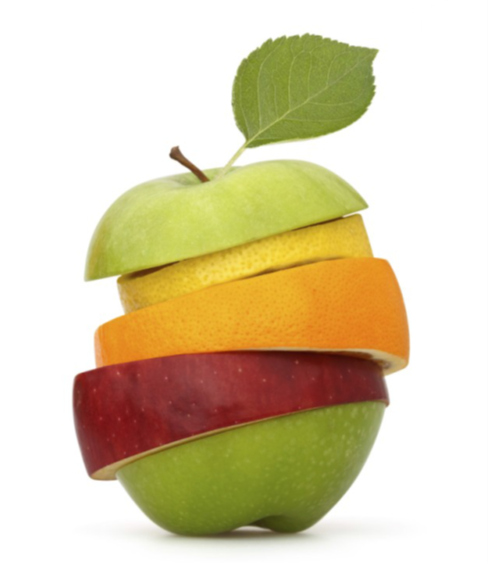 John 15v.1-17
LEARN v.15Fruitful congregations are shaped by understanding their life & witness as part of God’s unfolding story of redemption
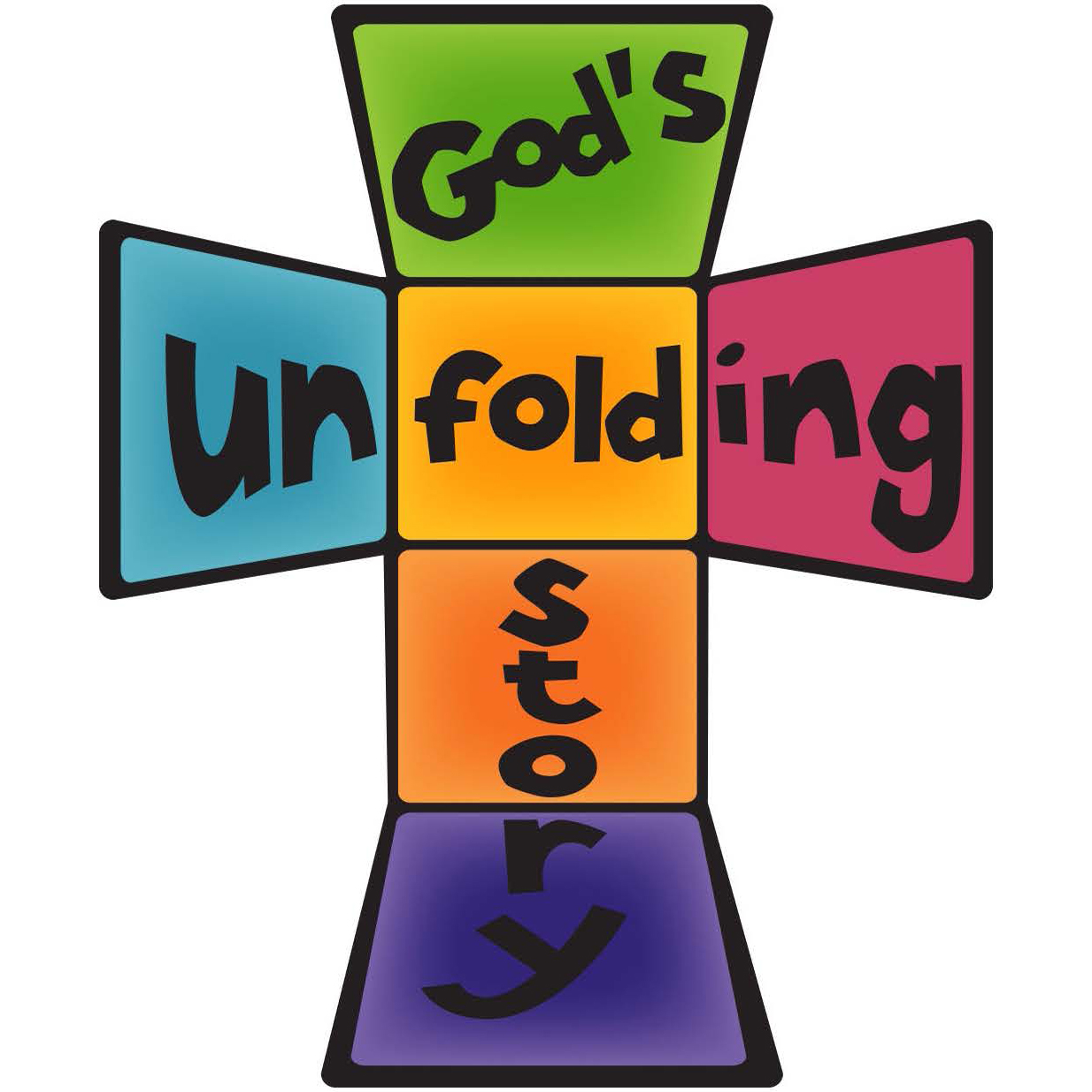 LIFE STORY
The Bible – a story about our lives, interpreted by God & scripted by Him

Life is good – it’s how God made it
Life is broken – by our turning away from God 
Life can be different – through Jesus
Life has hope – God is remaking the world
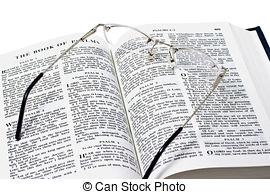 LEARNED STORY v.15
God invites His Church to enter, participate in & contribute to this unfolding story as we learn it from Jesus
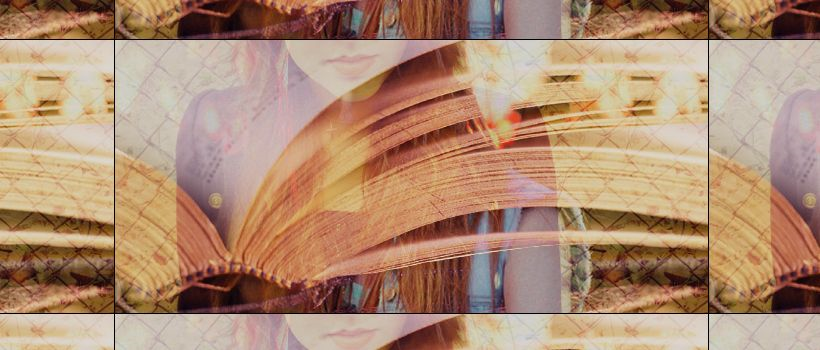 LIVED STORY
When life is good – we thank God 
When life is broken – our faith helps make sense of that & we show God’s tenderness
Life can be different – we pursue & promote that possibility
Life has hope – we look forward & point to a brighter tomorrow
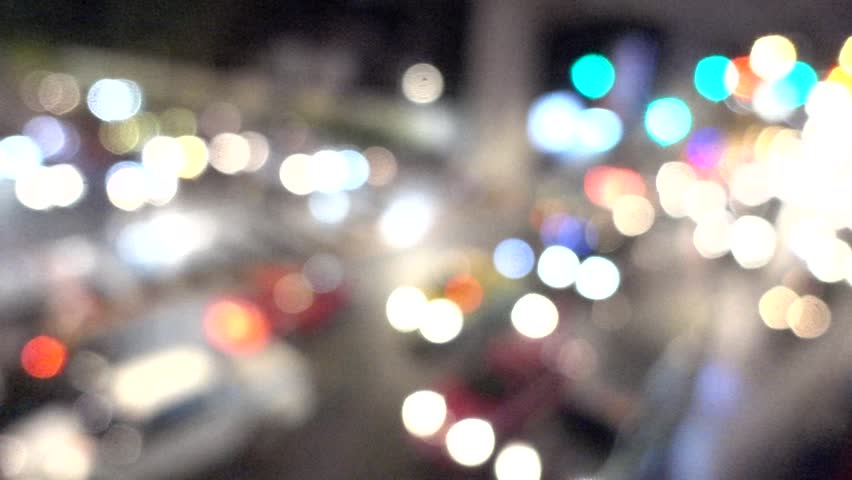 FRUITFULNESS COMES FROM KNOWING & LIVING THE STORYBARRENESS RESULTS FROM LEAVING GOD’S SCRIPT
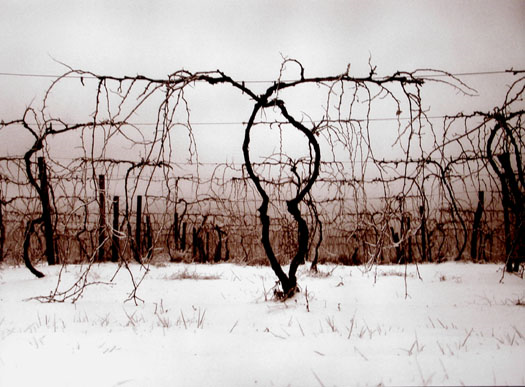